Thursday 4th February 2021

LI. I can describe how living things breathe
Before you go to the next slide…Draw a mega quick sketch of what you think the lungs look like!
Did any of you draw them looking like this?
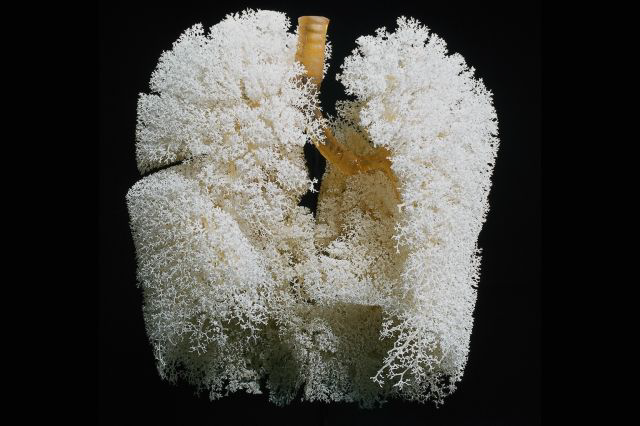 LO: Describe how the lungs help us to breathe
BASIC: 
Recall the different structures in the lungs 
BETTER:
Describe the pathway that oxygen takes through our body
BEST:
Explain how the lungs are suited to their function by describing the role of alveoli
LO: Describe how the lungs help us to breathe
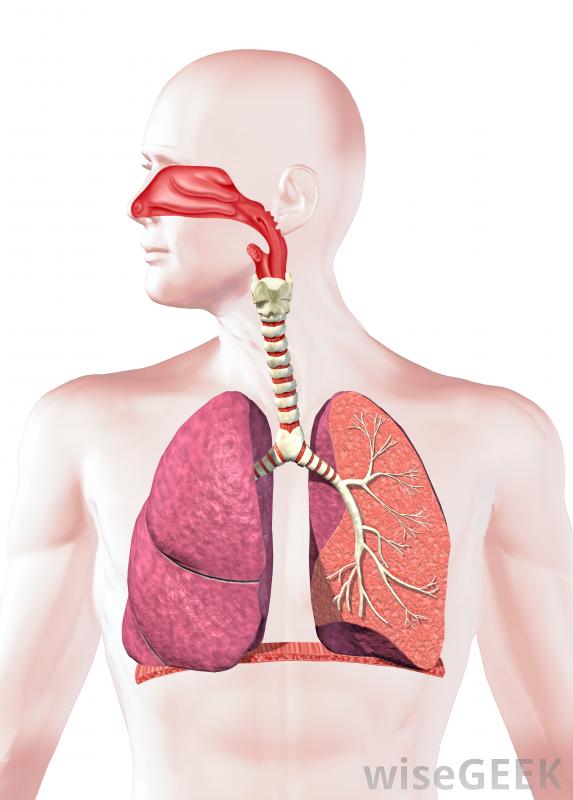 The respiratory system
Trachea
Bronchioles
Bronchus
Lung
Alveoli (“air sacs”)
Diaphragm
LO: Describe how the lungs help us to breathe
Gas exchange at the alveoli
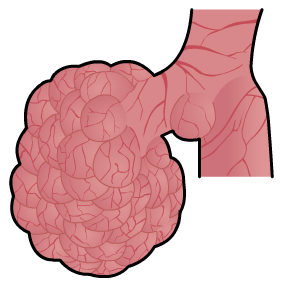 The alveoli are bunches of tiny air sacks inside the lungs. 
When you breathe in, they fill with air.
LO: Describe how the lungs help us to breathe
TASK : Make a model lung
Using the following items:
Large straw- Trachea
Smaller straws- Bronchus
Raisins- Alveoli 
Cocktail sticks- Bronchioles

If you don’t have these materials at home have a hunt to see what can be used instead!
It could look like this.....?
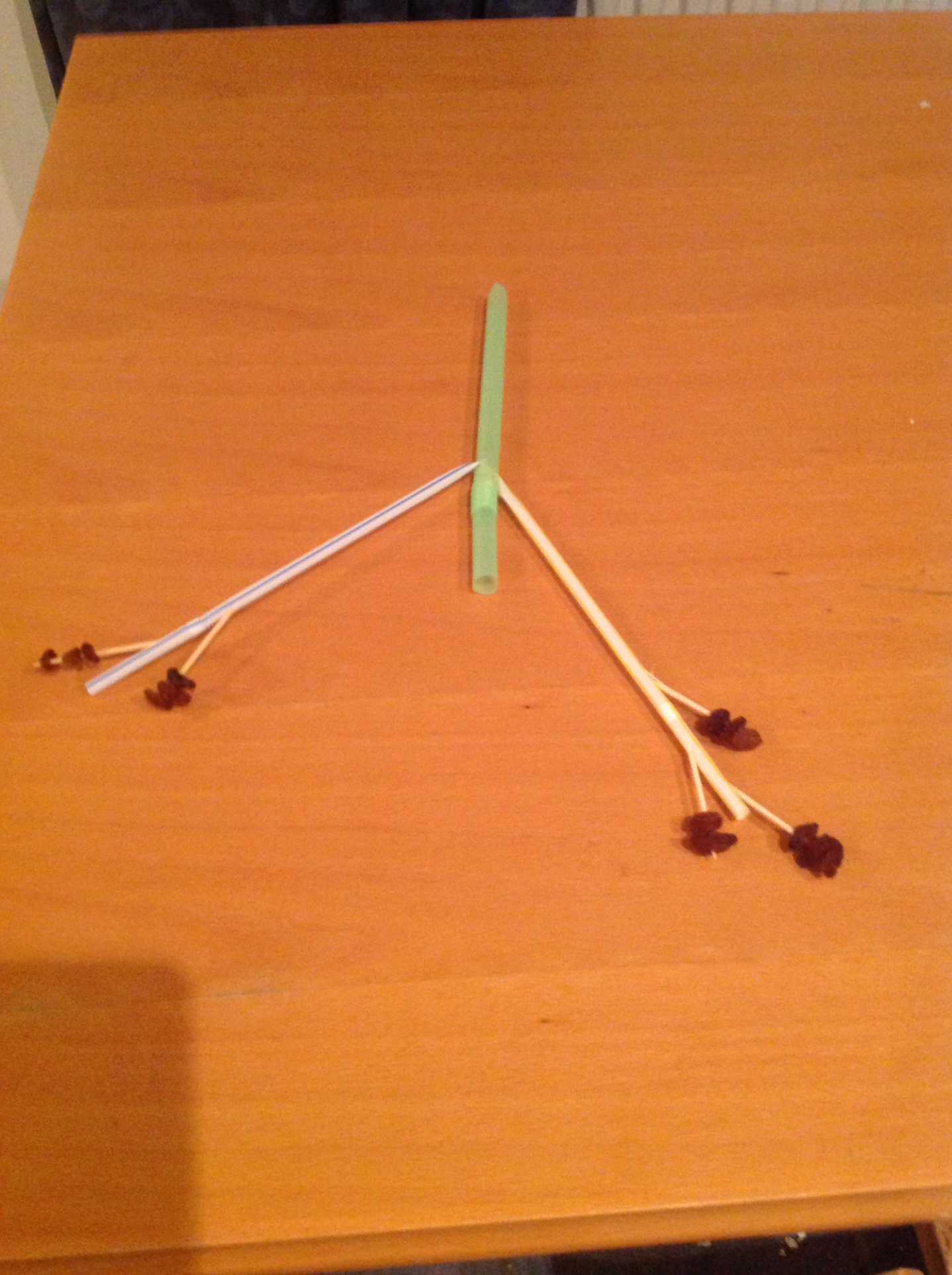 LO: Describe how the lungs help us to breathe
PROGRESS CHECK
Put these in the correct order...
MouthAlveoliBronchusTracheaBronchioles
Record the correct order in Teams Chat
LO: Describe how the lungs help us to breathe
PROGRESS CHECK
In the correct order:
MouthTracheaBronchusBronchiolesAlveoli
TASK
Complete 2 (or more) tasks from the following slide…
LO: Describe how the lungs help us to breathe
Draw and label a picture of the lungs (use slide 4 to help you)
BASIC:
Recall the different structures in the lungs 


BETTER:
Describe the pathway that oxygen takes through our body



BEST:
Explain how the lungs are suited to their function by describing the role of alveoli
Make a flow diagram to show the path oxygen takes through our body!Start: Oxygen is breathed in through our mouth Keywords: carbon dioxide, oxygen and oxygenated, deoxygenated, diffuse, carry, tissues, lungs, red blood cells.
Using your Lung model, RECORD a video of yourself describing the function of the Lungs using the keywords above as well as describing the role of the alveoli.
LO: Describe how the lungs help us to breathe
Extension:The alveoli are adapted to make gas exchange in lungs happen easily and efficiently.

Features of the alveoli that allow gas exchange

They have moist, thin walls (just one cell thick)

They give the lungs a really big surface area

They have a lot of tiny blood vessels called capillaries.
Alveoli
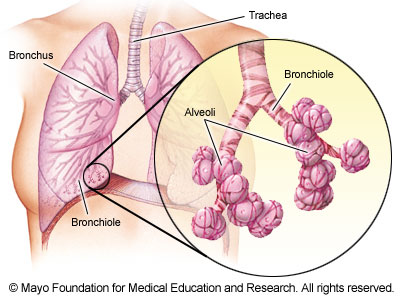 LO: Describe how the lungs help us to breathe
WHAT HAVE YOU LEARNT TODAY?
Choose one of the following...
Art SmartDraw me the most important thing you’ve learnt today
TEAMS CHAT- What was the most important thing you learnt today?
Post a statement and Tag me in Teams
Call my bluff!Write TWO true statements and one false.Post to Teams Chat so we can all guess the false statement and explain why?